Spatial SubdivisionGraham RhodesSenior Software Developer,Applied Research Associates, Inc.
How do you find a needle in a haystack?
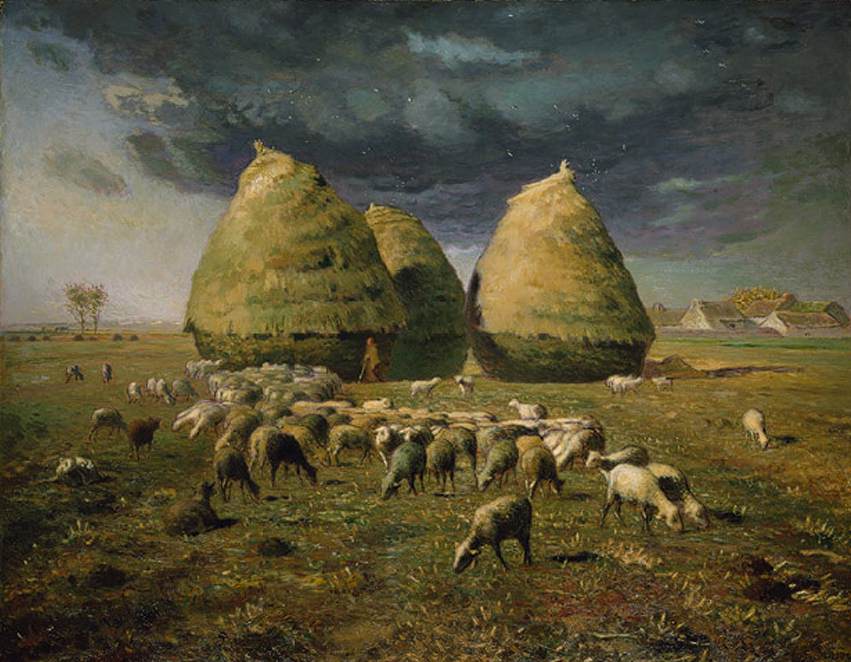 2
Image is in the public domain. Painting date 1874. File source is http://commons.wikimedia.org/wiki/File:Haystacks_Autumn_1873_Jean-Francois_Millet.jpg
How do you find a needle in a haystack?
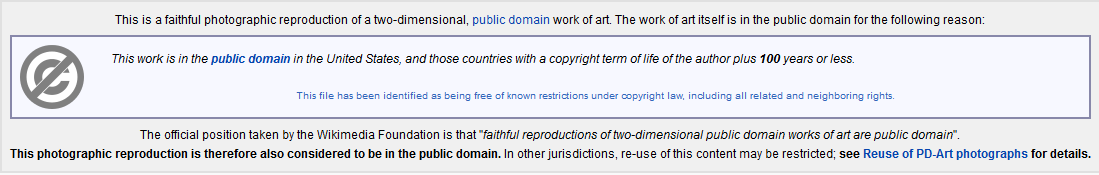 3
http://commons.wikimedia.org/wiki/File:Haystacks_Autumn_1873_Jean-Francois_Millet.jpg
Spatial subdivision: what is it?
A structured partitioning of geometry
Y
X
4
[Speaker Notes: Spatial subdivision, or spatial partitioning, refers to the idea of adding meaningful structure to the spatial organization of objects within a game world. Here is a simple example. First, we put a bounding box around all of the objects in a level, and then we subdivide the bounding box into two smaller cells.]
Spatial subdivision: what is it for?
Optimization!
Y
X
5
Spatial subdivision: what is it for?
Optimization!
Manage rendering overhead
Support a geometry paging system
Minimize unnecessary geometry interrogation and pair-wise object tests for physics and AI
Not all games need this!
(many do)
6
[Speaker Notes: Not all games need this. You may find it suitable for your game if you are dealing with large and complex level geometry. In particular, these techniques are useful for open world games such as MMO’s. These optimizations can be beneficial if you have a significant number of AI characters, all of which need to interrogate the game world within the game loop.]
Classes of spatial subdivision
Grid-based
Tree-based
Others
Bounding Volume Hierarchy
Scene Graph
Portals
7
[Speaker Notes: Today I will provide an introduction to 2 categories of spatial subdivision. Regular, or uniform, grids are simple; they are perhaps most suitable when you have objects of a relatively fixed size in your game level and don’t work as well for highly varied levels. Tree-based subdivision techniques are appropriate when you have variable object density; for example, in the case that there are parts of the game level with sparse geometry (empty space or very little of interest) interlaced with areas of high density and objects of different sizes. Think of a large game world where there are urban and rural areas. Or, a game set in outer space. A tree-based subdivision technique is suitable to solve the classic problem of ray tracing a teapot in a football stadium. (Or needle in a haystack.) There are other related data structures that I won’t talk about. For example, bounding volume hierarchies are, technically, tree-based subdivisions; but, in this case the subdivision is based on a semantic partitioning of a certain game object rather than subdivision purely for geometric reasons. This is suitable for articulated characters…a top level partition contains the entire character; the next level subdivides into torso and lower body; the next level into arms and legs, and so-on. This approach can also be suitable for supporting destructible physics objects. The subdivision might, for example, apply along pre-fracture boundaries.]
Grid-based Spatial Subdivision
8
Overview of uniform grids
A 2 x 1 grid
Y
X
9
[Speaker Notes: Let’s look at the first example I showed. We looked at a bounding box containing all of the geometry, and we split it into two cells of equal size. This is an example of a regular grid. The dimensions of the grid are based on the number of cells in each direction, in this case 2 in the x direction and 1 in the y direction. We can add more in each direction.]
Overview of uniform grids
A 2 x 2 grid
Y
X
10
[Speaker Notes: This is a 2 x 2 grid. Our objects happen to fall nicely into the cells.

But if we simply create partitions of equal size, inevitably we will have an object that overlaps more than one cell.]
Overview of uniform grids
A 4 x 3 grid
Y
X
11
[Speaker Notes: This is a 4 x 4 grid. Here we see that all of our objects overlap with more than one cell. How can we handle this? One possibility: add an object to only one cell based on some key location of the object, such as it’s center. Another possibility: associate objects with all of the cells they overlap. Following this approach, in the example shown here each object will appear in at least two cells; they could easily appear in more.]
Overview of uniform grids
A 4 x 3 grid
Y
X
12
[Speaker Notes: A third possibility is to split the objects into different geometries that each overlap only one cell. This can make sense for static world geometry, but is impractical for dynamic/moving game objects. And there are consequences for rendering, since the GPU batch count would increase.]
Overview of uniform grids
The spatial and dimensional properties
numY = 3
Y
cellSize.y
X
origin
numX = 4
cellSize.x
13
Overview of uniform grids
Spatial index of a cell: (i, j) or (i, j, k)
Y, j
(i,j)
(0,0)
X, i
14
[Speaker Notes: In order to represent these grid cells in memory, we have to have a way to uniquely identify each one. It is insufficient to use a floating point object coordinate to represent a cell, since there are many representable floating point coordinates located within the volume of each cell. So, common practice is to generate an integer coordinate representing a unique index to each cell. The integer index values are aligned with the appropriate game coordinate system, index i correponding to x, index j corresponding to y, and in the case of a 3D grid, index k corresponding to z. A general cell then will have index (i,j) or (i,j,k). For a bounded grid, some cell will have the coordinate (0,0,0). This usually would be, for example, the lower-left corner cell of the full grid.]
Overview of uniform grids
Logical address of a cell: memory location
Cell
Address = f(i, j)
Y, j
(i,j)
X, i
15
[Speaker Notes: The cell index does not, directly, indicate where in the computer’s memory the cell data is located. But it is always a key to finding the cell address in memory; that, is the address in memory is some function of the cell index.]
Implementation: ideas
Conceptual data structures
Grid2D
{
  …
	Container<Cell> gridCells;
}

Cell
{
	Container<Object> gameObjects;
}
Y
X
16
[Speaker Notes: The idea here is quite simple. There is a data structure for each cell, which stores a list of game objects contained in the cell. Usually the container of game objects in a cell is stored as a single- or double-linked list, but if the grid is only storing static game world objects, never being updated, it can be more efficient to use an array. In addition, there is a data structure for the grid itself, which has a container of some sort to hold the cells and various functions to interrogate the grid to find, for example, the cell that exists at a given location in space. Let’s look at a couple of specific ways to represent the grid.]
Implementation: array of cells
A naïve UniformGrid data structure
NaiveUniformGrid2D
{
  …
	Array<Cell> gridCells;
}

Cell
{
	Container<Object> gameObjects;
}
Y
X
17
[Speaker Notes: Here, we just allocate an array that is large enough to hold a Cell for each cell of the grid. For a 3D grid, we can store the cells such that rows (say, x) are contiguous, followed by y and then by z.]
Implementation: array of cells
Retrieving the cell at a point in space
Y
X
0
1
2
3
4
5
6
7
8
9
10
11
gridCells array
18
[Speaker Notes: The math to find the cell is straightforward, and requires that we specify both an origin point (representing the location of the first partition), and the geometric size of the partitions. Note that this linear array approach does represent a specific region of space, and so you must be careful to only compute a partition for points that do lie within the volume covered by the grid.]
Implementation: array of cells
Retrieving the cell at a point in space
Y
X
0
1
2
3
4
5
6
7
8
9
10
11
9
10
11
8
5
7
1
2
6
3
0
4
gridCells array
19
[Speaker Notes: Here is one possible way to pack a 2D grid into a linear array. The math to find the cell is trivial, and requires that we specify both an origin point (representing the location of the first partition), and the geometric size of the partitions.]
Implementation: array of cells
Retrieving the cell at a point in space
const int X = 0, Y = 1;
int getCellIndex(int d, Vector2 pt) { return (int)(floor((p[d] – origin[d])/cellSize[d]));}

int getCellAddress(Vector2 pt)
{
  int i = getCellIndex(X, pt);
  int j = getCellIndex(Y, pt);
	return (numX * j) + i;
}
Y
(i,j)
X
0
1
2
3
4
5
6
7
8
9
10
11
(i,j) = (2,0)
cellAddress =  2
gridCells array
20
[Speaker Notes: Note that this linear array approach does represent a specific region of space, and so you must be careful to only compute a cell for points that do lie within the volume covered by the grid.]
Grid-size selection strategies
What size should we choose for the grid cells?
Y
X
21
[Speaker Notes: For pairwise testing against a given object, we have to look at all other objects that overlap the same cells.]
Grid-size selection strategies
What size should we choose for the grid cells?
Y
X
22
[Speaker Notes: Imagine what the code logic might look like: For the object of interest: 1) find all of the cells that the object overlaps; 2) for each cell overlapped, iterate through all of the other objects in the cell and perform the pairwise test against the object of interest. In this example, for the solid object of interest, there would be 6 pairwise tests. The grid has reduced the number of tests by about half, but clearly we could reduce the tests further.

If we choose cells that are too large, then many game objects will end up being in any given cell, and we will potentially perform pairwise tests between many objects that cannot possible interact.]
Grid-size selection strategies
What size should we choose for the grid cells?
Y
X
23
[Speaker Notes: If we choose cells that are too small, we certainly will increase the memory required to store the grid. If we have sufficient memory, is it always beneficial to have smaller grid cells?

Consider that if we make the cells very small, we will potentially visit an object many times more than are necessary. Here, the hatched object appears in 3 of the cells that overlap the solid object of interest. At the very least, we will execute some code for every cell the two objects share in common, while processing the pairwise tests. We will come back to the issue of visiting objects more than once later.]
Grid-size selection strategies
Optimum size ~ max object size + e
Y
X
24
[Speaker Notes: Here, the cell sizes are a bit more optimal. We’ve still greatly reduced the number of required pairwise tests, but the cells are large enough to prevent many extra visitations. The remaining pair only have two cells in common instead of 3.

Another observation about this choice of cell size: since an object’s bounding box will always fit within a single cell (depending on object location), the worst case scenario for any given object is that we will have to do pairwise tests against objects in at most 4 surrounding cells in 2D, or 8 in 3D. We have put a cap on the number of cells that we need to visit for pairwise testing.]
Grid-size selection strategies
What if object size varies significantly?
Y
X
25
[Speaker Notes: Here, the green object potentially overlaps 12 cells. We incur some cost during pairwise tests to check those cells, even if most are empty. Further, if our objects are moving, we have to update more cells each frame. It is possible to maintain several parallel grids, or a hierarchy of grids, each optimized for different object sizes. Since the grids will cover the same spatial extent, it is straightforward to compute which cells on different grids overlap, in order to do pairwise tests against different sized objects. An object is inserted into the grid with the appropriate cell size, which reduces the cost of updating the grid for moving objects. Careful data structure design can keep track of which of the other grid levels have occupied overlapping cells, to reduce the number of tests against objects in different grids. I will]
Populating the grid
Inserting an object into the grid
Y
X
26
[Speaker Notes: We can insert a pointer or index to our object into each of the cells it overlaps. For an optimum grid size, the object would overlap at most 4 cells (2D) or 8 (3D). Typically, we would use the object’s bounding box to determine which are the relevant cells.]
Populating the grid
Insert into every overlapped cell
void addObject(Object obj)
{
  pt = obj.minAABBPoint();
  addrLL = getCellAddress(pt);
  addrLR = addrLL + 1;
  addrUL = addrLL + numX;
  addrUR = addrUL + 1;
  gridCells[addrLL].add(obj);
  gridCells[addrLR].add(obj);
  gridCells[addrUL].add(obj);   gridCells[addrUR].add(obj); 
}
indexLL = (2,1)
indexLR = (3,1)
indexUL = (2,2)
indexUR = (3,2)
UR
UL
Y
LR
LL
X
0
1
2
3
4
5
6
7
8
9
10
11
gridCells
array
27
[Speaker Notes: In this case, the minimum and maximum points in the axis-aligned bounding box determine the range of cells that need to be touched. You could loop over the range of indices in each direction to cover exactly the cells the the AABB covers; however, here the object is always added to the base cell and all of the possible adjacent cells.]
Populating the grid
Inserting into one cell (others are implicit)
void addObject(Object obj)
{
  pt = obj.minAABBPoint();
  addr = getCellAddress(pt);
  gridCells[addr].add(obj);
}
baseIndex = (2,0)
Y
X
0
1
2
3
4
5
6
7
8
9
10
11
gridCells
array
28
[Speaker Notes: We can, instead, insert the object into just a single cell, and write our pairwise test logic such that the extra cells will be tested. By this approach, the memory cost of storing the grid is reduced, as is the runtime cost to update the grid when an object moves.]
Pairwise testing: visit which cells?
If insert objects into every overlapped cell
Y
X
0
1
2
3
4
5
6
7
8
9
10
11
gridCells
array
29
[Speaker Notes: By explicitly inserting our object into the list of objects for each cell the object (or it’s bounding box/sphere) overlaps, we minimize the number of cells that have to be visited in the pairwise test stage: 4 cells per object for a 2D grid, and 8 for 3D. But…we incur the memory cost of having the object referenced by multiple cells.]
Pairwise testing: visit which cells?
If insert objects only into one key cell
Y
X
0
1
2
3
4
5
6
7
8
9
10
11
gridCells
array
30
[Speaker Notes: However, notice that, since every object covers extra cells, implicitly, when we do pairwise tests against a given object we have to consider boundary cells beyond just the 4 (8) that the object itself overlaps. For 2D, there are 9 cells surrounding the key object’s base cell that must be considered in the 2D case, instead of just 4. We simply would not find some of the potentially interacting objects if we did not consider extra rows/columns.]
Avoiding duplicate tests
Bitfield, time stamping…
Y
X
31
[Speaker Notes: Talk about approaches, including issues with parallelization]
Ray intersection/line of sight tests
Find all objects that intersect a ray
Y
X
32
[Speaker Notes: Idea is to find starting cell and march along the ray, visiting each cell along the ray, and do pairwise tests between the ray and each object in each visited cell. This might be done to support a line of site inquiry for an AI algorithm, for example. Which of the other players can you see?]
Ray intersection/line of sight tests
Find all objects that intersect a ray
Y
X
33
[Speaker Notes: Remember to pay attention to the rules followed when inserting objects, e.g., may have to visit neighbor cells as well.]
Ray intersection
Walking along the ray
dit
Y
dit
dit
dit
t
X
34
[Speaker Notes: We could walk along the ray by actually computing the intersection points of the ray against the sides of the cell. It’s pretty simple math: compute the intersection of the ray against planes representing the sides of the cell pointing in the same direction as the ray, then pick the next cell based on the cell side with the earliest intersection. But since this is a uniform grid, we can precompute just a little information and use that to quickly step over the cells. This is similar to Bresenham’s line rasterization algorithm. Note that, each time we step forward one cell in the i direction, we have marched delta t length along the ray. Therefore, each time we march a distance of delta t along the ray, we are guaranteed to have incremented our cell index by 1 in the i direction.]
Ray intersection
Walking along the ray
djt
Y
djt
djt
t
X
35
[Speaker Notes: The distance we have to march along the ray is different in each direction, depending on the ray orientation.]
Ray intersection
Walking along the ray
tcurrent
texit,i
Y
texit,j
X
36
[Speaker Notes: When we start the walk, compute an exit position, texit, for each direction. This represents the value of t when the ray exits the current cell along the current direction.]
Ray intersection
Walking along the ray
tcurrent = texit,i
Y
texit,j
texit,i = texit,i + dit
X
37
[Speaker Notes: When we start the walk, compute an exit position, texit, for each direction. This represents the value of t when the ray exits the current cell along the current direction.]
Ray intersection
Walking along the ray
tcurrent = texit,j
Y
texit,i
X
texit,j = texit,j + djt
38
[Speaker Notes: When we start the walk, compute an exit position, texit, for each direction. This represents the value of t when the ray exits the current cell along the current direction.]
Ray intersection
Walking along the ray
Y
tcurrent
X
texit,j
39
texit,i
[Speaker Notes: When we start the walk, compute an exit position, texit, for each direction. This represents the value of t when the ray exits the current cell along the current direction. Increment the cell index based on the earliest texit, updating the current position and reseting texit for that same direction.]
i = CELLINDEX(x, rayOrigin)
j = CELLINDEX(y, rayOrigin)
Ray intersection
Initializing the walk
(i+1,j)
(i,j)
Y
X
CELLPOS(x, i)
CELLPOS(x, i+1)
float getCellPos(int d, int index) { return (((float)index) * cellSize[d]) + origin[d]; }
40
[Speaker Notes: When we start the walk, compute an exit position, texit, for each direction. This represents the value of t when the ray exits the current cell along the current direction.]
Avoiding duplicate tests
Time stamping easier than with pairwise tests
Y
X
41
[Speaker Notes: Time stamping is easier if we compare objects against one ray at a time…just assign time stamp to object after it has been tested. But tricky if do multiple ray tests in parallel threads. Thread local storage as a strategy to support this.]
Avoiding duplicate tests
May find an intersection in a different cell
Y
X
42
[Speaker Notes: The ray will test against the green object first, BUT the intersection is in a different cell. The first object hit is the hatched object. Thus, ray testing must either ignore intersections found in a different cell (and re-discover them in a later, duplicate test, with corresponding expense), or carefully insert intersections to maintain near to far order]
Avoiding duplicate tests
Batch ray tests as optimization strategy
Y
X
43
[Speaker Notes: Batching rays can be a nice optimization strategy, e.g., for batches of rays that intersect same cells in same order of traversal.]
Back to array of cells
Does anyone see a problem with this naïve approach?
Most cells are likely empty
Doesn’t scale well due in part to large memory requirements
For these reasons, this naïve array of cells approach is often a bad choice in practice
44
[Speaker Notes: 100 x 100 x 100 cells requires 4MB just to store 32-bit pointers to the cell contents.]
Implementation: spatial hash
Consider the following grid
Y
X
45
[Speaker Notes: Most of the cells of this grid are empty. If the objects shown are static parts of a game level, can we find a way to optimize away the memory and traversal costs of the empty cells? If the objects are dynamic, animated via keyframes or physics, can we find a data structure that we can update each frame to reflect the current state?]
Implementation: spatial hash
A multiplicative hash based on cell indices assigns each cell to a bucket
(3,3)
(0,2)
(1,2)
(3,2)
Y
cellBuckets
(2,1)
(2,0)
X
0
1
2
3
4
5
6
7
8
9
…
NB
46
[Speaker Notes: If we expect that only some cells will be populated at any given frame, we can create an array of buckets, and a hash function to assign cells into the array. The bucket array would typically be small compared with the size of a fully dense grid.]
Implementation: spatial hash
Each bucket contains a list of cells
(3,3)
(0,2)
(1,2)
(3,2)
Y
(2,1)
(2,1)
cellContents
(2,0)
X
0
1
3
4
5
6
7
8
9
…
NB
2
(1,2)
cellContents
47
[Speaker Notes: We can pick any size for the bucket array, and any hash function. Obviously, as with any hash function, it is desirable to avoid collisions. But we can build a system that is tolerant of collisions by allowing each bucket to point to a linked list where each entry contains the cell position key and a reference to the contents of the cell. This approach is known as open hashing.]
Implementation: spatial hash
Spatial hash grid data structures
Bucket
{
  Container<BucketRecord> records;
}

BucketRecord
{
  IntVector2 cellIndex;
  Cell cellContents;
}
SpatialHashGrid2D
{
  …
  Array<Bucket> cellBuckets;
}
48
Implementation: spatial hash
Spatial hash grid
int getCellIndex(int d, Vector2 pt) { return (int)(floor(p[d]/cellSize[d])); }
float getCellPos(int d, int index) { return ((float)index) * cellSize[d]; }

int prime1 = 0xAB1D261;
int prime2 = 0x16447CD5;

int bucketAddress = (prime1 * i + prime2 * j) % numBuckets;
49
[Speaker Notes: Notice that we do not actually have to specify a fixed size for the grid! Nor do we explicitly choose an origin cell. Use the modulo operator to wrap around the end of the bucket list, in case of a large cell key. Need to add numBuckets if bucketAddress is negative. Large primes needed to reduce occurrence of bucket address collisions.]
Implementation: spatial hash
Spatial hash grid
Cell getCell(Vector2 pt)
{
  int bucketAddress = getBucketAddress(pt);
  IntVec2 index = { getCellIndex(X, pt), getCellIndex(X, pt) };
  if (!cellBuckets[bucketIndex].contains(bucketAddress))
  {
    cellBuckets[bucketIndex].insert(new BucketRecord({
                                    cellIndex = index,
                                    cellContents = new Cell}));
  }
  return record.recordAt(bucketAddress);
}
50
[Speaker Notes: Since our use of the bucket list wraps in the case of large key, we can allow arbitrarily large or small spatial coordinates for our game objects. The cell key is computed from the game object coordinate based on some chosen= cell size (remember our rules for choosing an optimal size), and then passed on to getBucketIndex. The loop in this code searches for an existing record in the appropriate bucket, and adds a new record if an existing one is not found.]
Tree-based Spatial Subdivision
51
[Speaker Notes: Trees are better at isolating important features than are grids. Tree-based subdivision is where we can really isolate the needle in the haystack, or teapot in a stadium if you prefer.]
Overview of hierarchical subdivision
A recursive partitioning of space




Objects appear to the “left” or “right” of the partition boundary
B
A
Y
C
X
52
[Speaker Notes: In this illustration, the game world space is split into to half-spaces separated by a planar partition boundary that is arbitrarily located. Depending on the application, subdivisions may be along arbitrary planes, or along planes that are aligned with coordinate system axes.]
Overview of hierarchical subdivision
Notice that we can represent this as a binary tree
B
A
Y
A
C
B
C
X
53
[Speaker Notes: This is the first subdivision of a binary space partition, or BSP tree, and it should not be surprising that the appropriate data structure for this is a binary tree. As we continue to subdivide, the binary tree is filled out. Ultimately, game objects are associated with the leaf nodes of the tree. Traditional binary search algorithms are useful for traversing the tree.]
Implementation: Kd-tree
A Kd-tree is an axis-aligned BSP tree
B
A
Y
A
C
B
C
X
54
[Speaker Notes: The generalized BSP tree is appropriate for use in some types of games. It’s use in the industry was popularized in early first person shooter games, which focused on dungeon or closed interior game levels. For this type of game level, when the level geometry is a polytope, the generalized BSP tree can exactly represent the set of objects visible from a given location. These trees are also useful for actually manipulating game geometry, e.g., performing constructive solid geometry operations on game geometry within a level editor.

For games featuring outdoor spaces, or large open worlds, while the generalized BSP tree can still be used, the generalized nature doesn’t offer as many benefits. We can choose to constrain the tree to simplify implementation and interrogation. The Kd-tree, or k-dimensional tree, is a BSP tree in which each planar subdivision is chosen from the set of planes orthogonal to the game world coordinate axes. For a 2D game, each subdivision of a Kd-tree would be orthogonal to the x or the y axis, and for a 3D game level, each subdivision is orthogonal to either the x, the y, or the z axis. There are a number of benefits, including a more compact data structure for the nodes of the tree; and, simpler traversal logic.]
Implementation: Kd-tree
Data structures for a Kd-tree
KdTree { KdNode rootNode; }

KdNode
{
  int nodeType;
  int splitAxis;
  float splitPos;
  union
  {
    KdNode *childNodes;
    Container<Object> gameObjects;
  }
}
B
A
B.x > splitPos
Y
A.x < splitPos
C
X
splitAxis = x
x = splitPos
55
[Speaker Notes: Note that we can allocate the child nodes together, sequentially in memory, and so we only need to store one child pointer or index.]
Implementation: Kd-tree
Locating a node given a point
splitAxis = x
0
B
A
splitAxis = y
Y
1
2
A
C
3
4
X
C
B
56
[Speaker Notes: This is, simply, a binary search. Elegant and fast.]
Implementation: Kd-tree
Locating a node given a point
KdNode findNode(Vector2 pt)
{
  currentNode = rootNode;
  while (currentNode.hasChildren)
  {
    if (pt[currentNode.splitAxis] <= currentNode.splitPos)
      currentNode = currentNode.childNodes[0];
    else
      currentNode = currentNode.childNodes[1];
  }

  return currentNode;
}
57
Implementation: Kd-tree
H
J
Ray intersection
G
B
A
A
Y
D
C
E
D
C
B
X
G
E
F
I
58
I
J
H
J
F
Implementation: Kd-tree
H
J
Ray intersection
G
B
A
A
Y
D
C
E
D
C
B
X
G
E
F
I
59
I
J
H
J
F
Implementation: Kd-tree
H
J
Ray intersection
G
B
A
A
Y
D
C
E
D
C
B
X
G
E
F
I
60
I
J
H
J
F
Implementation: Kd-tree
H
J
Ray intersection
G
B
A
A
Y
D
C
E
D
C
B
X
G
E
F
I
61
I
J
H
J
F
Implementation: Kd-tree
H
J
Ray intersection
G
B
A
A
Y
D
C
E
D
C
B
X
G
E
F
I
62
I
J
H
J
F
[Speaker Notes: A depth first traversal is the most natural way to do perform ray intersections with a Kd-tree, since with the proper decision at each interior node it will visit the leaf nodes in near to far order; however, might not be the most efficient. For example, memory layout and access costs may justify a different traversal strategy. Also, for some use cases a more efficient traversal can be achieved by using the contents of the leaf nodes to guide traversal, rather than just the intersection of the ray with the splitting planes.]
Implementation: Kd-tree
Constructing a cost-optimized tree
Cost(cell) =	Cost(traverse) + Probability(left hit)*Cost(left hit)+	Probability(right hit)*Cost(right hit)
Isolate complexity and seek large empty spaces
Deeply subdivided trees tend to be more efficient on modern hardware
Profile performance for your use case
63
[Speaker Notes: Discuss the various issues that can impact the performance (speed) of different types of interrogations. For example, benefits of a cost-based split. Probability related to surface area. Cost related to number of triangles. Stop subdividing when only a few objects per leaf node.

Gordon Stoll, Intel: “Rays per second is measured in millions”]
Implementation: quadtree/octree
If desired, a quadtree/octree can be implemented via a Kd-tree
B
A
Y
C
X
64
[Speaker Notes: Two other popular hierarchical subdivision schemes are the octree (3D) and quadtree (2D). Often, these are less efficient than the kd-tree, since they subdivide along multiple directions simultaneously; traversal logic is more complex and more expensive and there can be wasted storage. If desired, these structures can be effectively implemented by applying specific logic to each kd-tree subdivision. In cases where a quadtree or octree are, truly, known to be the optimal data structures, these can be implemented more efficiently as dedicated schemes. For example, quadtrees are often used to represent large terrain extents where the primary variation is in the x and y directions, and the variation is uniformly applied across the entire space.]
Problems with hierarchical subdivision
Not suitable for dynamic/moving objects
65
[Speaker Notes: Hierarchical subdivision schemes are not usually suitable for dynamic objects, since moving an object into or out of a leaf node will frequently require that the leaf node be further subdivided or collapsed into its parent.

It is worth noting that if a moving object has enough complexity, it may be worth assigning a Kd-tree (or other scheme) to that object alone. Some engines support hybrid techniques that may, for example, use a uniform grid to manage the global movement of dynamic objects, then allocate a hierarchical tree to each individual object. Broadphase interrogation occurs on the uniform grid, and then a mid-phase interrogation occurs on an object’s hierarchical tree before proceeding to narrow phase operations.]
Memory cache considerations
Typically 3-4 classes of system memory
L1 cache
L2 cache
L3 cache
Main memory
Penalty to access to main memory w/cache miss
50-200 clock cycles vs. 1-2 cycles for L1 cache hit
Desirable to minimize occurrence of cache miss
66
Memory cache considerations
Cache memory population
Cache lines on modern hardware are usually 32 or 64 bytes
67
Cache considerations for grid
Linked lists are bad. Real bad.
Minimize structure size for cell bucket
Bucket record stores spatial index and pointer to cell. Cell data stored elsewhere
Closed hashing
Structure packing
Align buckets to cache-line boundaries
C++11 std::aligned_storage
68
Cache considerations for Kd-tree
With care and compromise, we can put a lot of tree into a single L1 cache line
Apply Christer Ericson’s bit packing approach
Cell data stored separate from tree itself
Binary heap data structure
Align structure to 64-byte boundary
A 64-byte cache line can store a fully subdivided 4 level Kd-tree
With 4 bytes left over to store sub-tree pointers
69
Cache considerations for Kd-tree
Ericson’s Compact KdNode
Union CompactKdNode
{
  float splitPos_type;
  uint32 cellDataIndex_type;
}
Mantissa
splitPos
0
31
cellDataIndex
70
Cache considerations for Kd-tree
Ericson’s Compact KdNode
Union CompactKdNode
{
  float splitPos_type;
  uint32 cellDataIndex_type;
}
Node Type
Mantissa
splitPos_type
0
31
cellDataIndex_type
Interior, axis=x
Interior, axis=y
Interior, axis=z
Leaf
0
1
0
1
0
0
1
1
71
Cache considerations for Kd-tree
Ericson’s Compact KdNode
4 level Kd-tree = 15 nodes
15 x 4 bytes = 60 bytes
4 bytes left point to sub-trees
splitPos_type
0
31
cellDataIndex_type
72
References
Ericson, Christer, Real-Time Collision Detection, Morgan Kaufmann Publishers/Elsevier, 2005
Hughes, John F., et al., Computer Graphics Principles and Practice, Third Edition, Addison-Wesley, 2014
Pharr, Matt, and Greg Humphreys, Physically-based Rendering, Morgan Kaufmann Publishers/Elsevier, 2004
Stoll, Gordon, “Ray Tracing Performance,” SIGGRAPH 2005.
Pascucci, Valerio, and Randall J. Frank, “Global Static Indexing for Real-time Exploration of Very Large Regular Grids,” Supercomputing, ACM/IEEE 2001 Conference, 2001
http://computinglife.wordpress.com/2008/11/20/why-do-hash-functions-use-prime-numbers/
http://www.bigprimes.net/
http://www.7-cpu.com
73
Any Questions?
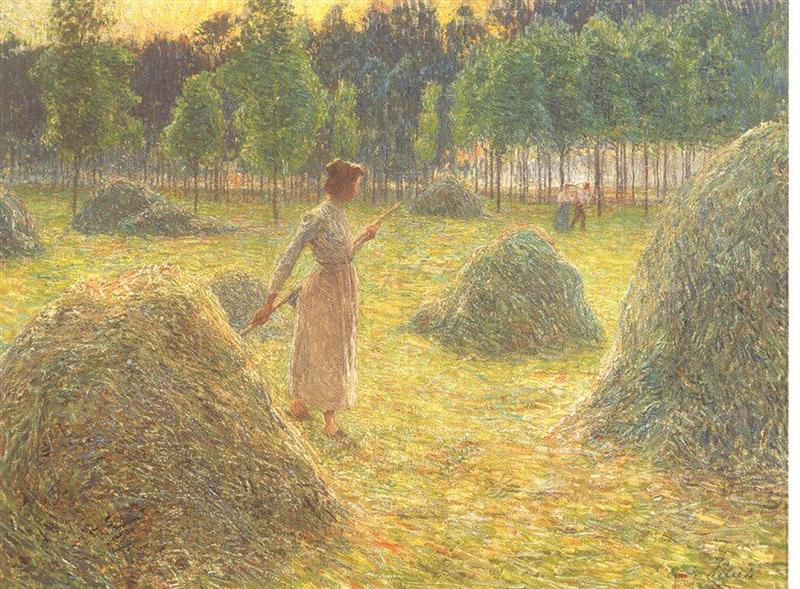 74
Image is in the public domain. Painting date 1905. file source is http://commons.wikimedia.org/wiki/File:Hooiberg_by_emile_claus.jpg